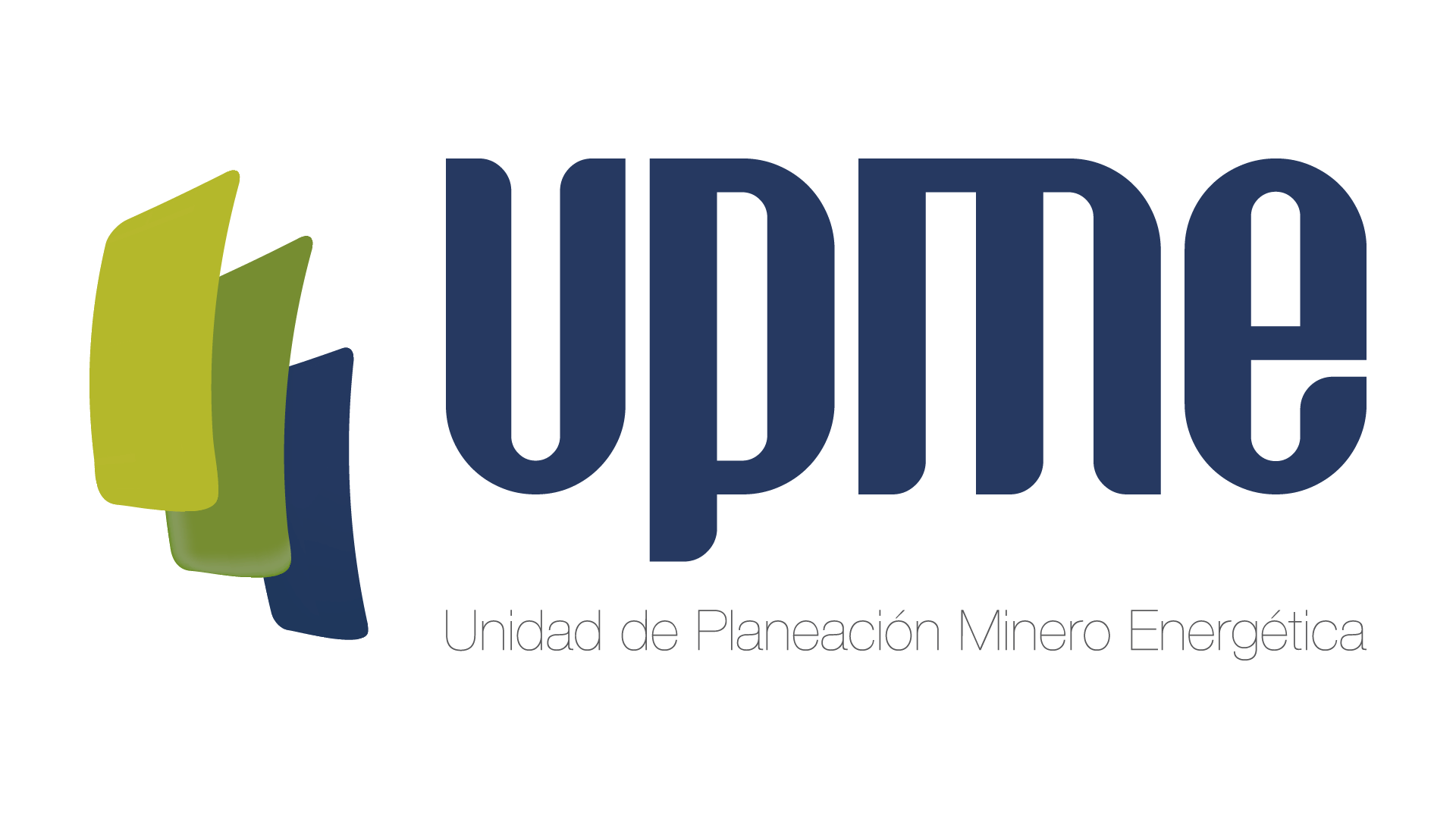 INSTRUCTIVO DE USUARIO 
PLATAFORMA TECNOLÓGICA

CONVOCATORIA PÚBLICA 
UPME 08-2021 

SELECCIÓN DE UN INVERSIONISTA Y UN INTERVENTOR PARA EL DISEÑO, ADQUISICIÓN DE LOS SUMINISTROS, CONSTRUCCIÓN, OPERACIÓN Y MANTENIMIENTO DE LA NUEVA SUBESTACIÓN LA PAZ 230 KVY LINEAS DE TRANSMISIÓN ASOCIADAS
 Sobre No. 1 y Sobre No. 2
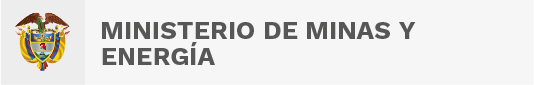 Objetivo
El presente instructivo tiene como objeto presentar el procedimiento paso a paso para el registro exitoso de la información del Sobre No. 1 y del Sobre No. 2 en la Plataforma Tecnológica de la Convocatoria Pública UPME 08-2021- Selección de un inversionista y un interventor para el diseño, adquisición de los suministros, construcción, operación y mantenimiento de la nueva subestación La Paz 230 kV y Líneas de Transmisión Asociadas
01
SOLICITUD DE REGISTRO
Solicitud de Registro
Los interesados en participar en la Convocatoria Pública UPME 08-2021- SELECCIÓN DE UN INVERSIONISTA Y UN INTERVENTOR PARA EL DISEÑO, ADQUISICIÓN DE LOS SUMINISTROS, CONSTRUCCIÓN, OPERACIÓN Y MANTENIMIENTO DE LA NUEVA SUBESTACIÓN LA PAZ 230 KVY LÍNEAS DE TRANSMISIÓN ASOCIADAS, , deben solicitar acceso a la plataforma tecnológica, allegando mínimo la siguiente información a los correos correspondencia@upme.gov.co, convocatoriastransmision@upme.gov.co y convocatoriastransmisiont@upme.gov.co: 

Razón Social
NIT (con digito de verificación)
Tipo de Representante (Representante Legal / Apoderado)
Nombre del Representante
Correo Electrónico

Al correo registrado llegará un Usuario y Contraseña. A las 20:00 del día anterior a la presentación de propuesta de forma automática recibirá correo las indicaciones de como acceder a la Plataforma tecnológica. 
Nota 1: El correo registrado será el único contacto entre la UPME y el PROPONENTE
Nota 2: En caso de no tener NIT indicar 000000000
02
INGRESO AL APLICATIVO
Ingreso al Aplicativo
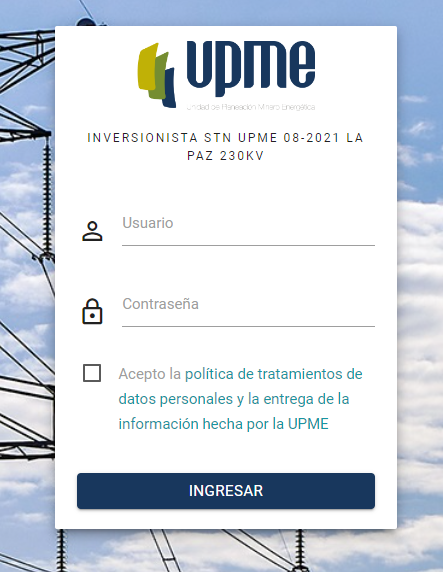 Para acceder a la Plataforma Tecnológica, al correo registrado llegará la ruta de acceso.

Pantalla de Inicio:

Se deben ingresar Usuario y Contraseña (enviados al correo registrado).
Aceptar la política de tratamiento de datos personales
Hacer clic en “INGRESAR”
Nota: Al ingresar por primera vez al aplicativo, se solicitará cambiar la contraseña.
Cambio de Contraseña
La pantalla de cambio de contraseña aparecerá en el primer ingreso y también estará habilitada en el menú de opciones
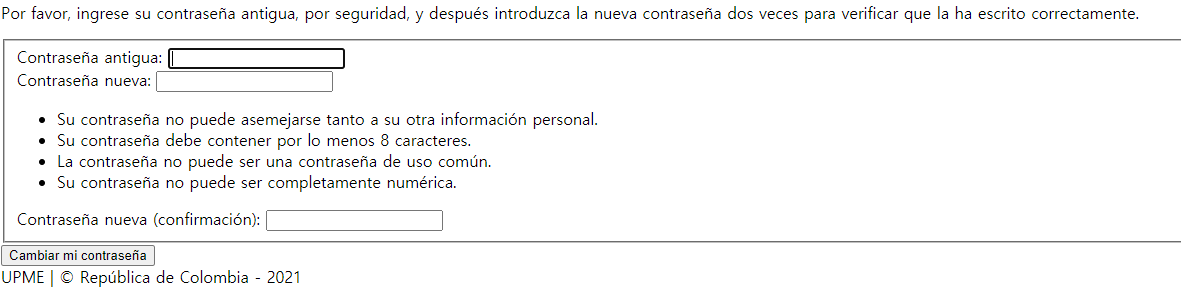 Enviada al correo registrado
La nueva contraseña debe cumplir con las características de seguridad exigidas y se debe confirmar.
Una vez continúe con el proceso, el aplicativo solicitará ingresar nuevamente a la plataforma, para lo cual deberá usar la nueva contraseña.
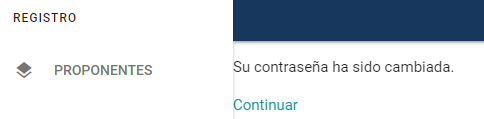 El proceso finaliza al hacer clic en “Cambiar mi contraseña”, donde parece un mensaje de confirmación.
REGISTRO DE INFORMACIÓN DE IDENTIFICACIÓN
03
Detalle del Proponente
En la página principal encontrara el detalle de la información del Proponente
Esta opción estará disponible el día de la Presentación de Propuestas hasta las 8:30am
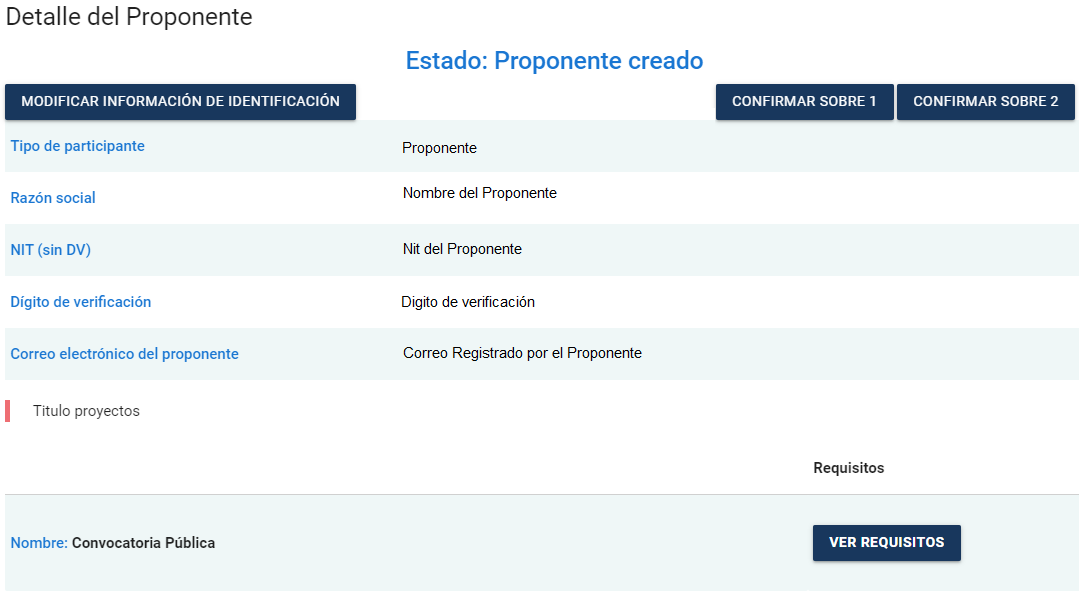 Al ingresar, deberá completar los datos básicos del Proponente
Nota 3: Una vez se de clic en “Confirmar Sobre 1” y “Confirmar Sobre 2” los documentos ingresados en la Plataforma, no se podrán modificar y estarán disponibles para el proceso de evaluación
Nota 1: El registro de información de identificación, lo podrá realizar desde que accede a la Plataforma tecnológica.
Nota 4: De acuerdo con los DSI “Propuesta” son los documentos presentados por un Proponente y que están contenidos en el Sobre No. 1 y en el Sobre No. 2
Nota 2: Algunos campos que ya se encuentran diligenciados fueron registrados por la UPME. 

En caso de requerir modificación deberá solicitar el cambio a través de carta debidamente firmada y radicada mediante correos:  correspondencia@upme.gov.co, convocatoriastransmision@upme.gov.co y convocatoriastransmisiont@upme.gov.co
Registro de Información de Identificación
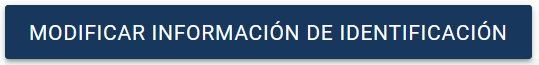 Al ingresar, deberá completar la información de identificación del Proponente
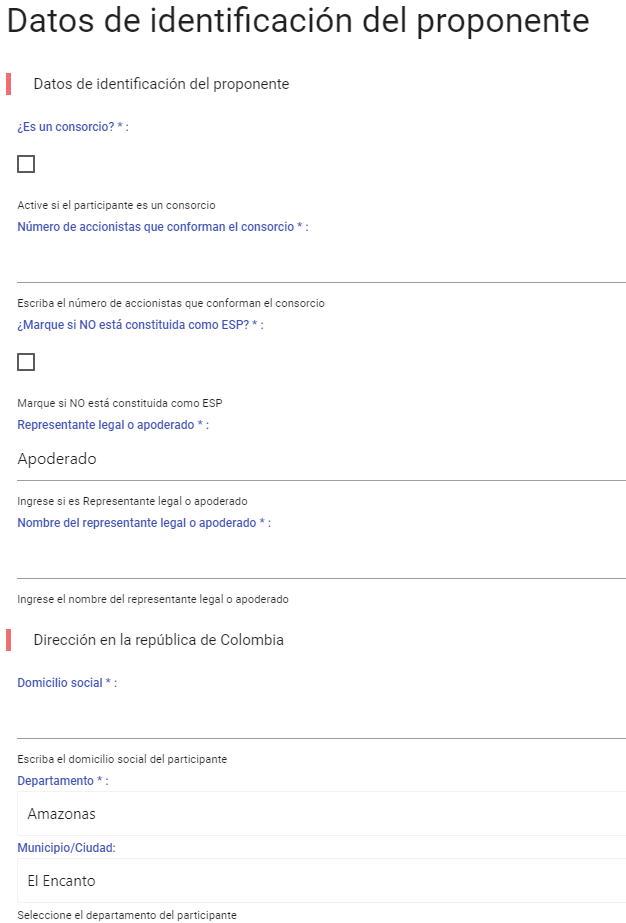 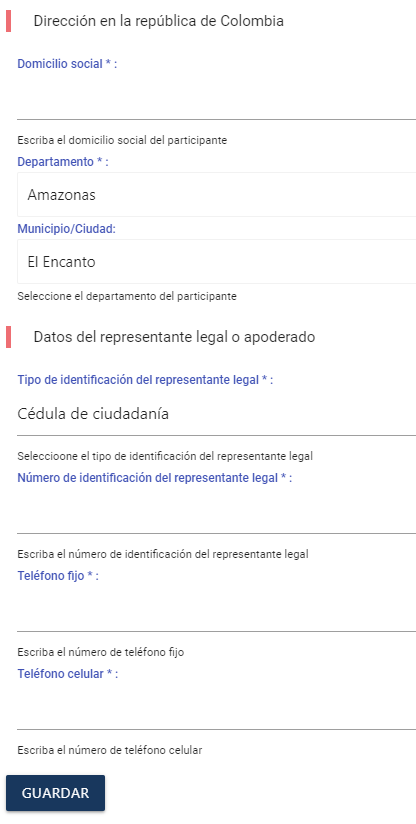 Finalizado el ingreso de datos, hacer clic en este campo para guardar la información
Registro Accionista
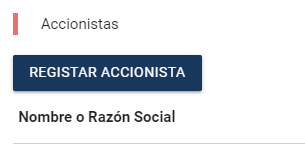 Si el Proponente es un Consorcio, deberá completar la siguiente información para cada uno de los accionistas
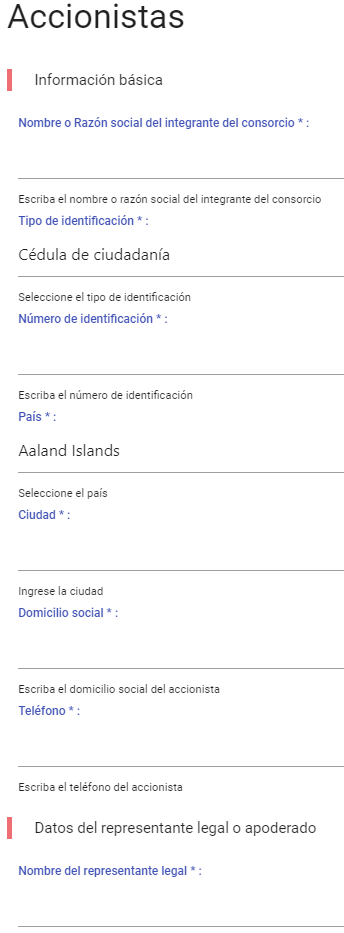 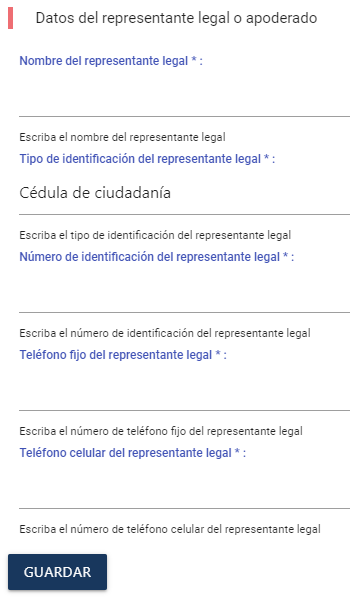 Nota: Registrada la información, en la página principal aparecerá resumen de los datos de los accionistas ingresados
Finalizado el ingreso de datos, hacer clic en este campo para guardar la información
REGISTRO DE 
SOBRE No. 1 Y 
SOBRE No. 2
04
Requisitos Sobres No. 1 y No. 2
En la página principal aparecerá un resumen de la información ingresada y se habilitará el campo “Ver Requisitos” para para ingresar los documentos de los Sobres No. 1 y No. 2.
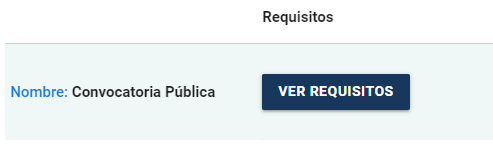 Nota 1: La Propuesta Económica debe ingresarse en formato PDF protegido con contraseña. 

Nota 2: Los documentos se deben ingresar en formato PDF
Nota 3: solo hasta que el Proponente de clic “Confirmar Sobre 1” y “Confirmar Sobre 2” en la página principal, se entenderá como presentada la Propuesta.
Requisitos Sobres No. 1 y No. 2
Para cada uno de los documentos, se debe cargar un archivo .PDF.
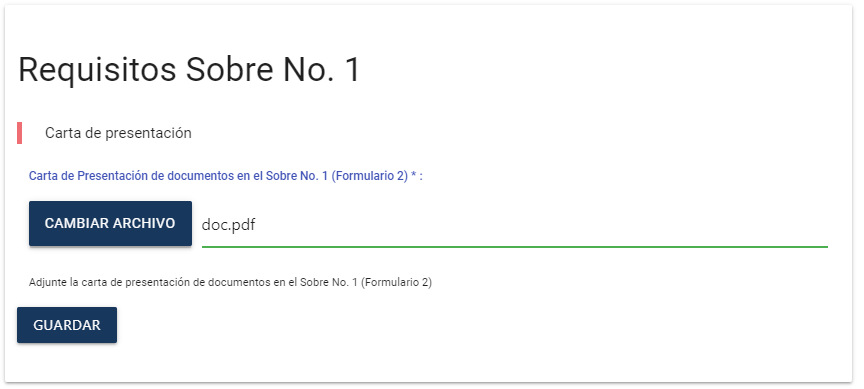 Ingresar para cargar el documento
Podrá visualizar el nombre del documento a cargar
Finalizado cargue del los documento, hacer clic en este campo para guardar la información
Requisitos Sobre No. 1
Una vez Guardado cada documento, podrá validar el archivo almacenado en la página de Requisitos
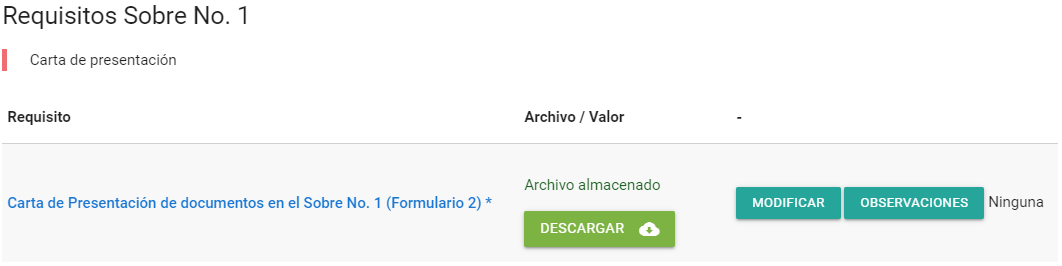 Archivo almacenado: puede verificar el archivo cargado por el Proponente

Modificar: Permite cargar el nuevo documento

Observaciones: son las realizadas por UPME en el proceso de evaluación.

“Ninguno”, “Por subsanar”, “Cumple” o “No Cumple”: estado asignado por la UPME en el proceso de evaluación.
Podrá verificar el documento almacenado por el Proponente
Requisitos Sobre No. 1
Al ingresar, deberá adjuntar la documentación solicitada en cada uno de los campos relacionados, de acuerdo con el numeral 6.1 de los DSI y Adendas de la Convocatoria Pública UPME 02-2023 Sogamoso
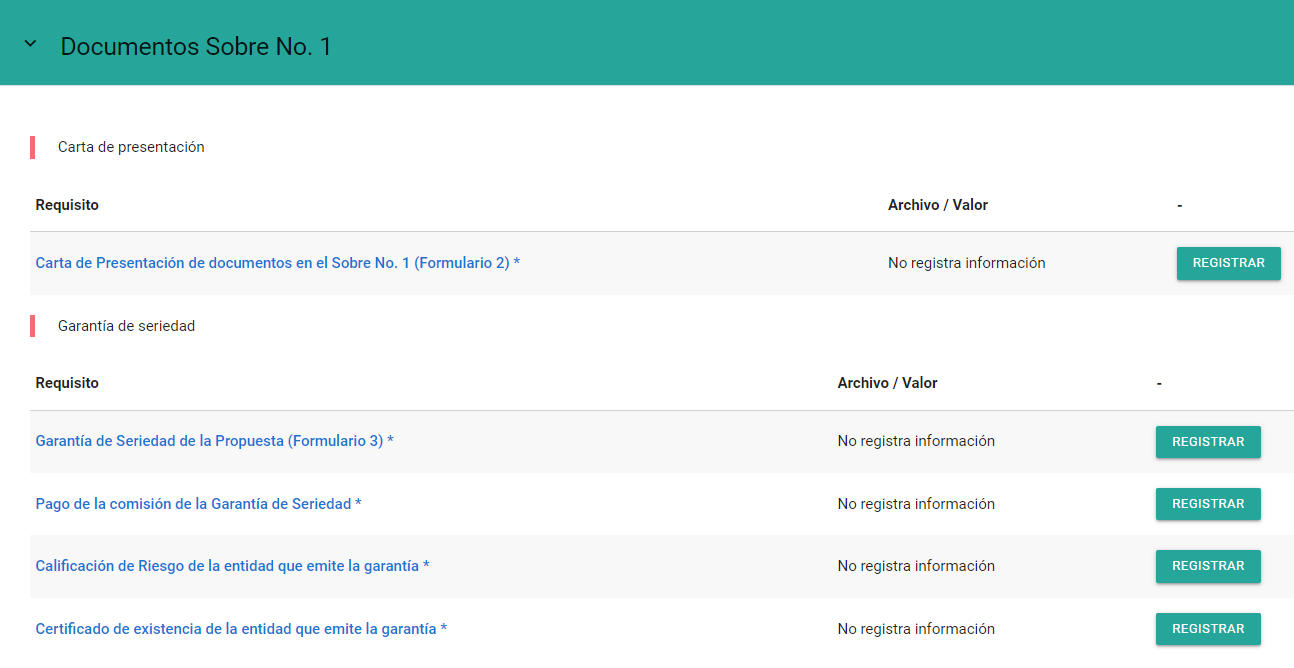 Adjuntar Garantía de Seriedad (formulario No. 3)
Adjuntar la Carta de Presentación (formulario No. 2)
Adjuntar pago de la comisión
Adjuntar Calificación de riesgo
Adjuntar Certificado de existencia
Requisitos Sobre No. 1
Al ingresar, deberá adjuntar la documentación solicitada en cada uno de los campos relacionados, de acuerdo con el numeral 6.1 de los DSI y Adendas de la Convocatoria Pública UPME 02-2023 Sogamoso
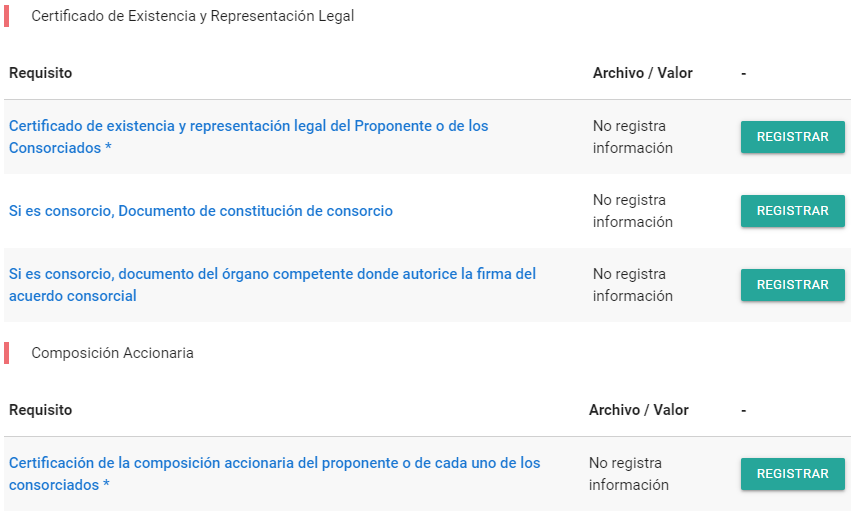 Si es consorcio, documento del órgano competente
Si es consorcio, documentos de constitución del consorcio
Adjuntar Certificado de existencia
Adjuntar certificación de la composición accionaria
Requisitos Sobre No. 1
Al ingresar, deberá adjuntar la documentación solicitada en cada uno de los campos relacionados, de acuerdo con el numeral 6.1 de los DSI y Adendas de la Convocatoria Pública UPME 02-2023 Sogamoso
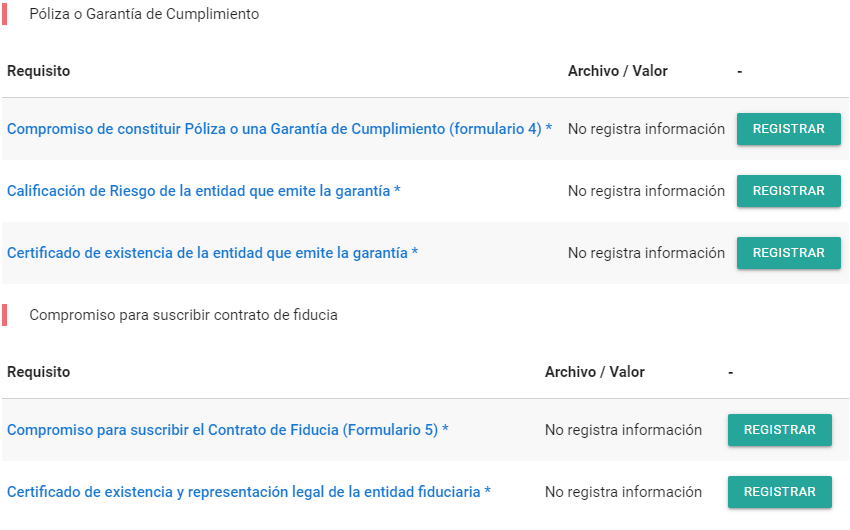 Adjuntar Compromiso de constituir Póliza o una Garantía
Adjuntar Compromiso para suscribir el Contrato de Fiducia (Formulario 5)
Adjuntar Calificación de Riesgo
Adjuntar Certificado de existencia
Adjuntar Certificado de existencia
Requisitos Sobre No. 1
Al ingresar, deberá adjuntar la documentación solicitada en cada uno de los campos relacionados, de acuerdo con el numeral 6.1 de los DSI y Adendas de la Convocatoria Pública UPME 02-2023 Sogamoso
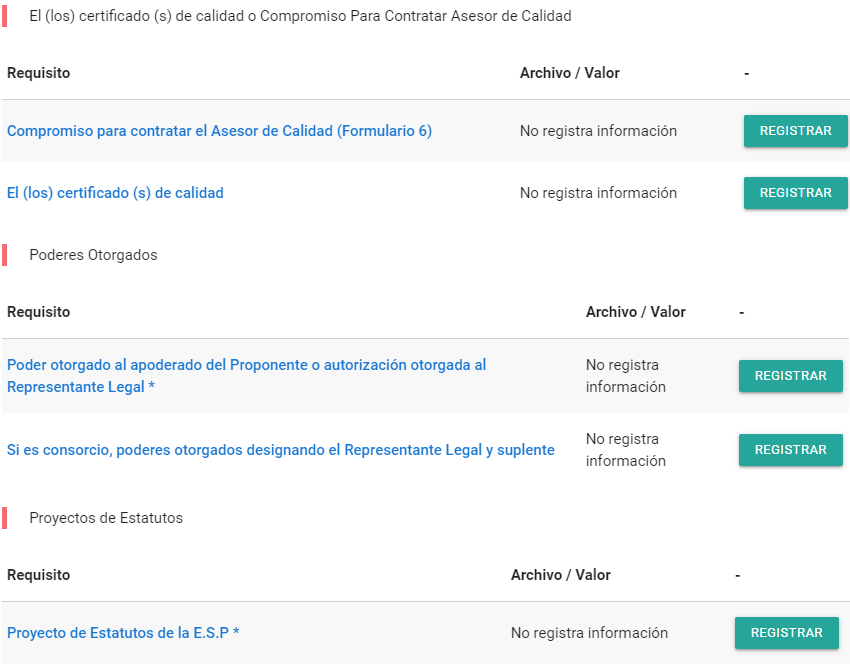 Si es consorcio, Adjuntar poderes otorgados designando el Representante Legal
Adjuntar Compromiso para contratar el Asesor de Calidad (Formulario 6) o El (los) certificado (s) de calidad
Adjuntar Poder otorgado al apoderado del Proponente
Adjuntar Proyecto de Estatutos de la E.S.P
Requisitos Sobre No. 1
Al ingresar, deberá adjuntar la documentación solicitada en cada uno de los campos relacionados, de acuerdo con el numeral 6.1 de los DSI y Adendas de la Convocatoria Pública UPME 02-2023 Sogamoso
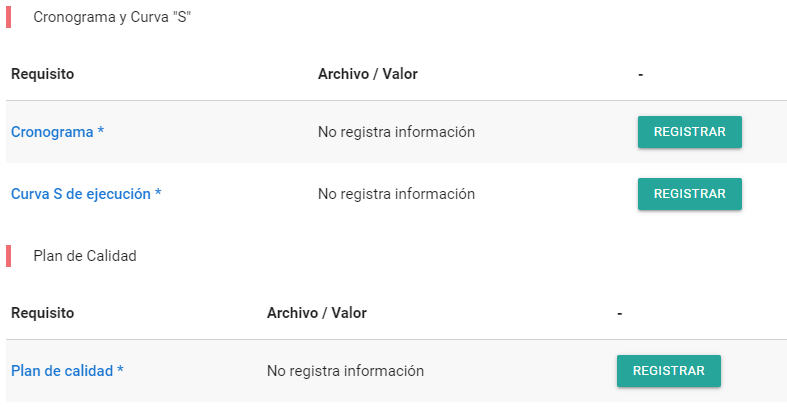 Adjuntar Plan de Calidad
Adjuntar Cronograma
Adjuntar Curvas S
Requisitos Sobre No. 2
Al ingresar, deberá adjuntar la documentación solicitada en cada uno de los campos relacionados, de acuerdo con el numeral 6.1 de los DSI y Adendas de la Convocatoria Pública UPME 02-2023 Sogamoso
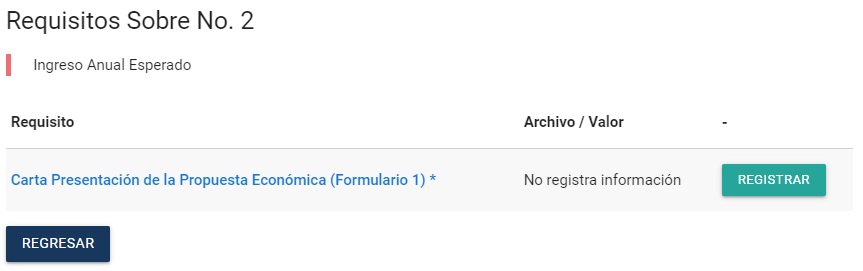 Adjuntar Propuesta Económica 
(Formulario 1)
Nota 1: La Propuesta Económica debe ingresarse en formato PDF protegido con contraseña.
Clic para volver a la página principal
Nota 2: solo hasta que el Proponente de clic “Confirmar Sobre 1” y “Confirmar Sobre 2” en la página principal, se entenderá como presentada la Propuesta.
Confirmar Sobre No.1 y Sobre No. 2
Una vez registrada y verificada la información, en la página principal se deberá  “Confirmar Sobre 1” y “Confirmar Sobre 2”
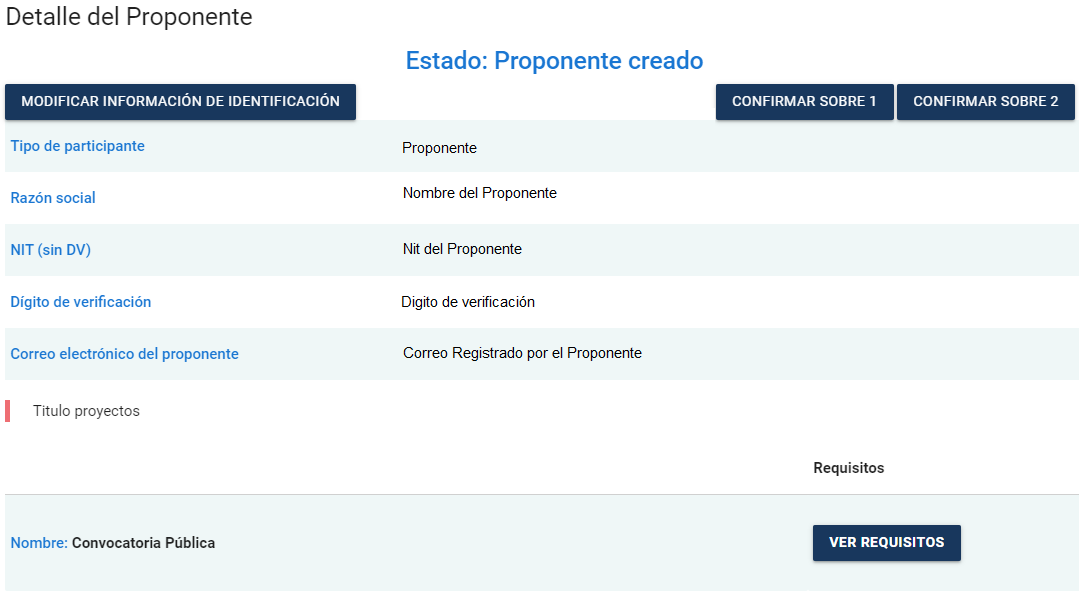 Esta opción estará disponible el día de la Presentación de Propuestas hasta las 8:30am

Al hacer clic se enviará la información del Sobre No.1 a la UPME
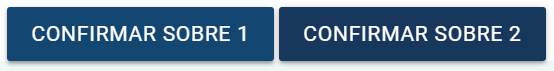 Nota 1: Una vez se de clic en “Confirmar Sobre 1” y “Confirmar Sobre 2” los documentos ingresados en la Plataforma, no se podrán modificar y estarán disponibles para el proceso de evaluación
Nota 2: De acuerdo con los DSI “Propuesta” son los documentos presentados por un Proponente y que están contenidos en el Sobre No. 1 y en el Sobre No. 2
Confirmar Sobre No.1 y Sobre No. 2
Una vez verificados los documentos, en la página principal se deberá “Confirmar Sobre 1” y posteriormente aceptar los términos para enviar a la UPME.
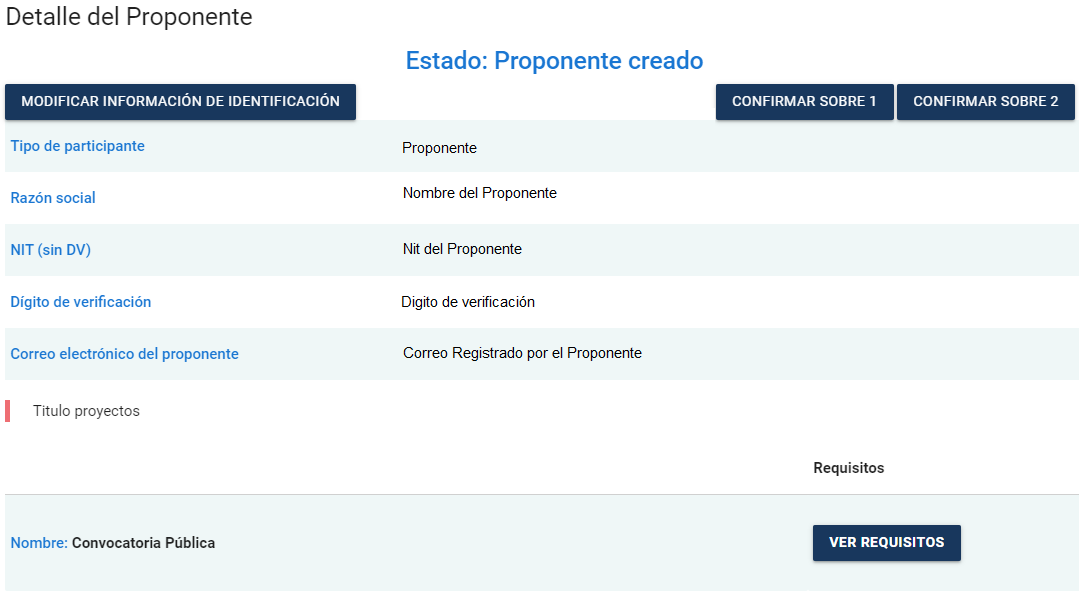 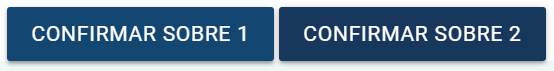 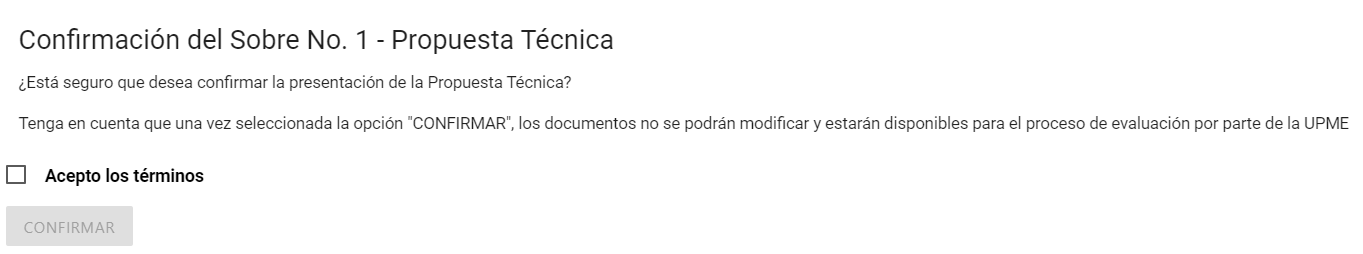 Al hacer clic se registrara la información del Sobre 1
Nota: Se enviará correo notificando el envío de información.

Finalizado el proceso, el Proponente no podrá realizar cambios en la información registrada y la Propuesta quedarán en proceso de verificación y evaluación por parte de la UPME.
Confirmar Sobre No.1 y Sobre No. 2
Una vez verificados los documentos, en la página principal se deberá “Confirmar Sobre 2” y posteriormente aceptar los términos para enviar a la UPME.
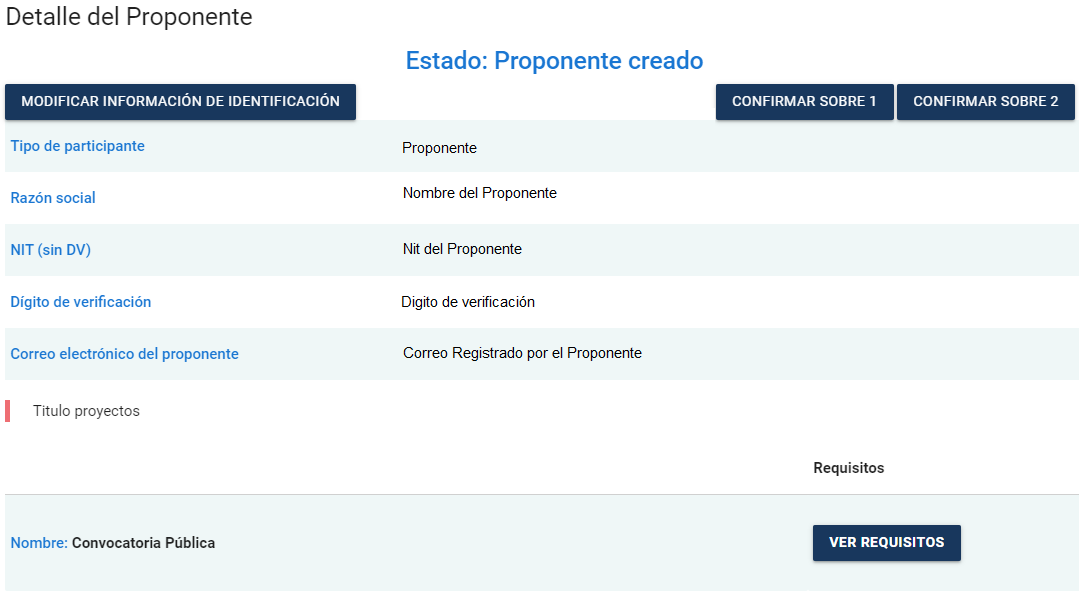 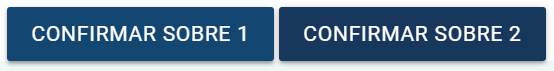 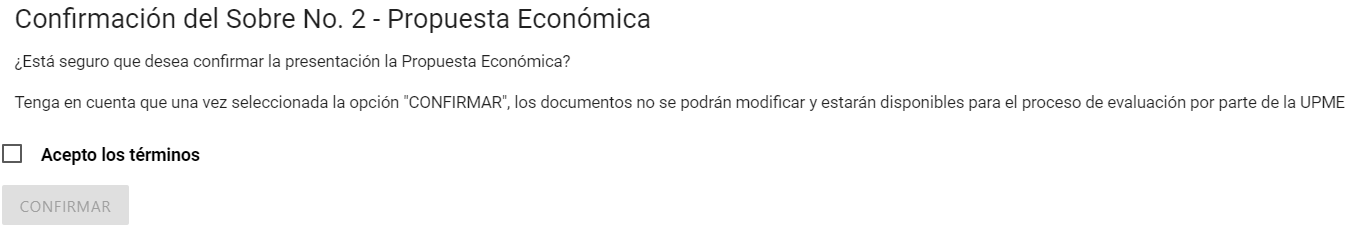 Al hacer clic se registrara la información del Sobre 2
Nota: Se enviará correo notificando el envío de información.

Finalizado el proceso, el Proponente no podrá realizar cambios en la información registrada y la Propuesta quedarán en proceso de verificación y evaluación por parte de la UPME.
05
REGISTRO DE SUBSANACIONES
Subsanación de documentos
Al correo electrónico inscrito se notificará si es necesario subsanar, para lo cual se debe ingresar nuevamente a la Plataforma Tecnológica y en “Ver Requisitos” el Oferente podrá subsanar lo solicitado.
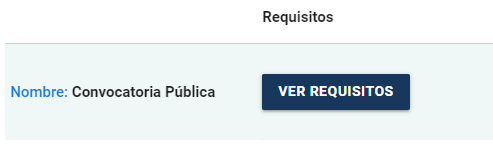 Clic para subsanar lo solicitado
Posteriormente, se debe ingresar el archivo con las subsanaciones realizadas:
Archivo almacenado: puede verificar el archivo cargado por el Oferente

Modificar: Permite cargar el/los nuevo(s) documento (s)

Observaciones: son las realizadas por UPME en el proceso de evaluación.

Por subsanar: estado asignado por la UPME
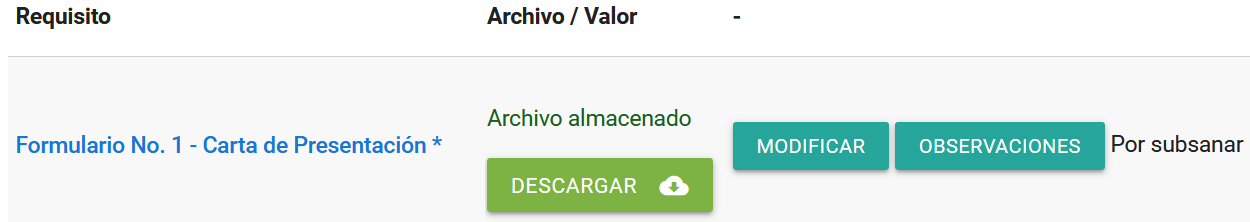 Subsanación de documentos
Una vez finalice la corrección de las fallas subsanables, debe Confirmar el proceso:
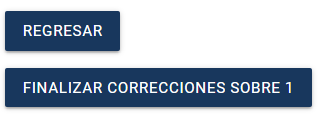 Vuelve a la pagina principal, sin confirmar la finalización del proceso
Confirma la finalización de la corrección de las fallas subsanables
Una vez de clic en “finalizar subsanación de documentos”, debe Confirmar el proceso:
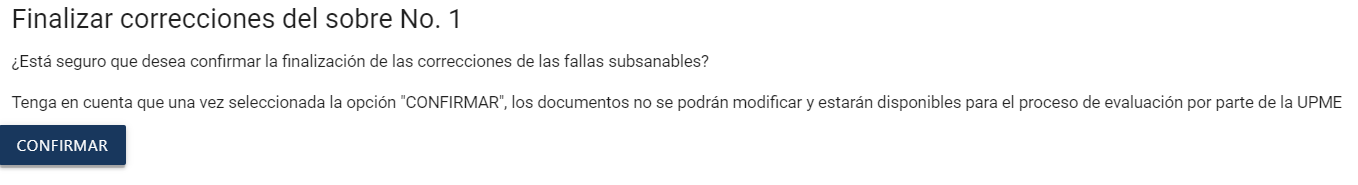 Al hacer clic se Confirma la finalización de la corrección de las fallas subsanables
Nota: Se enviará correo notificando el envío de información.

Finalizado el proceso, el Proponente no podrá realizar cambios en la información registrada y la Propuesta quedarán en proceso de verificación y evaluación por parte de la UPME.